French
Describe people [2/ 2]
Être plural : ils / elles
Plural marker on adjectives
Madame Sooden
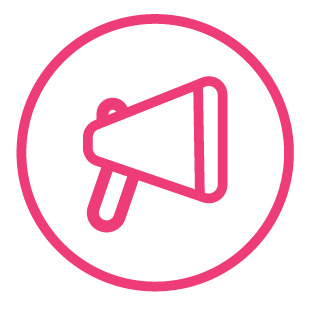 [ ou ]
trouver
toujours
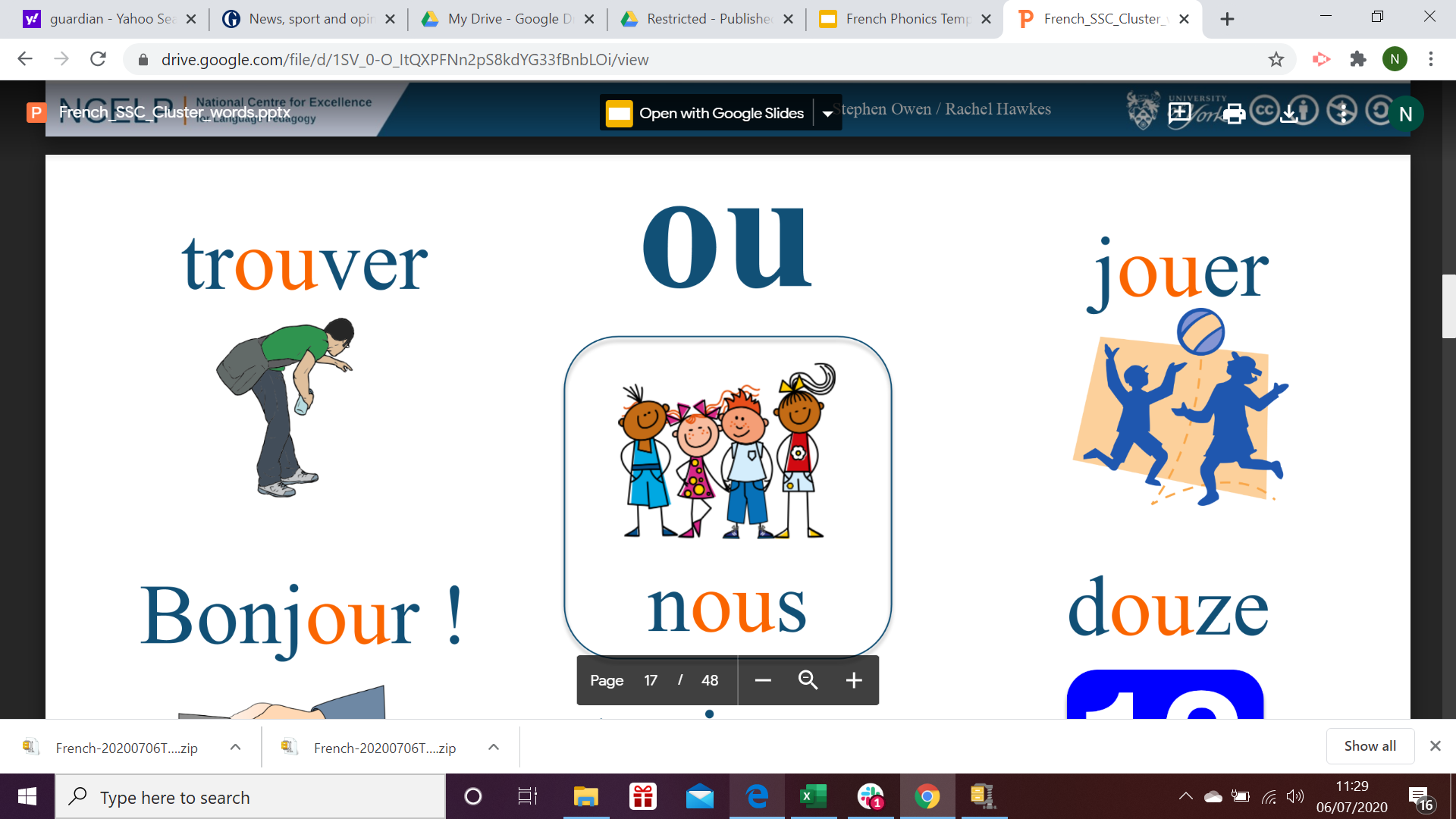 [always; still]
jouer
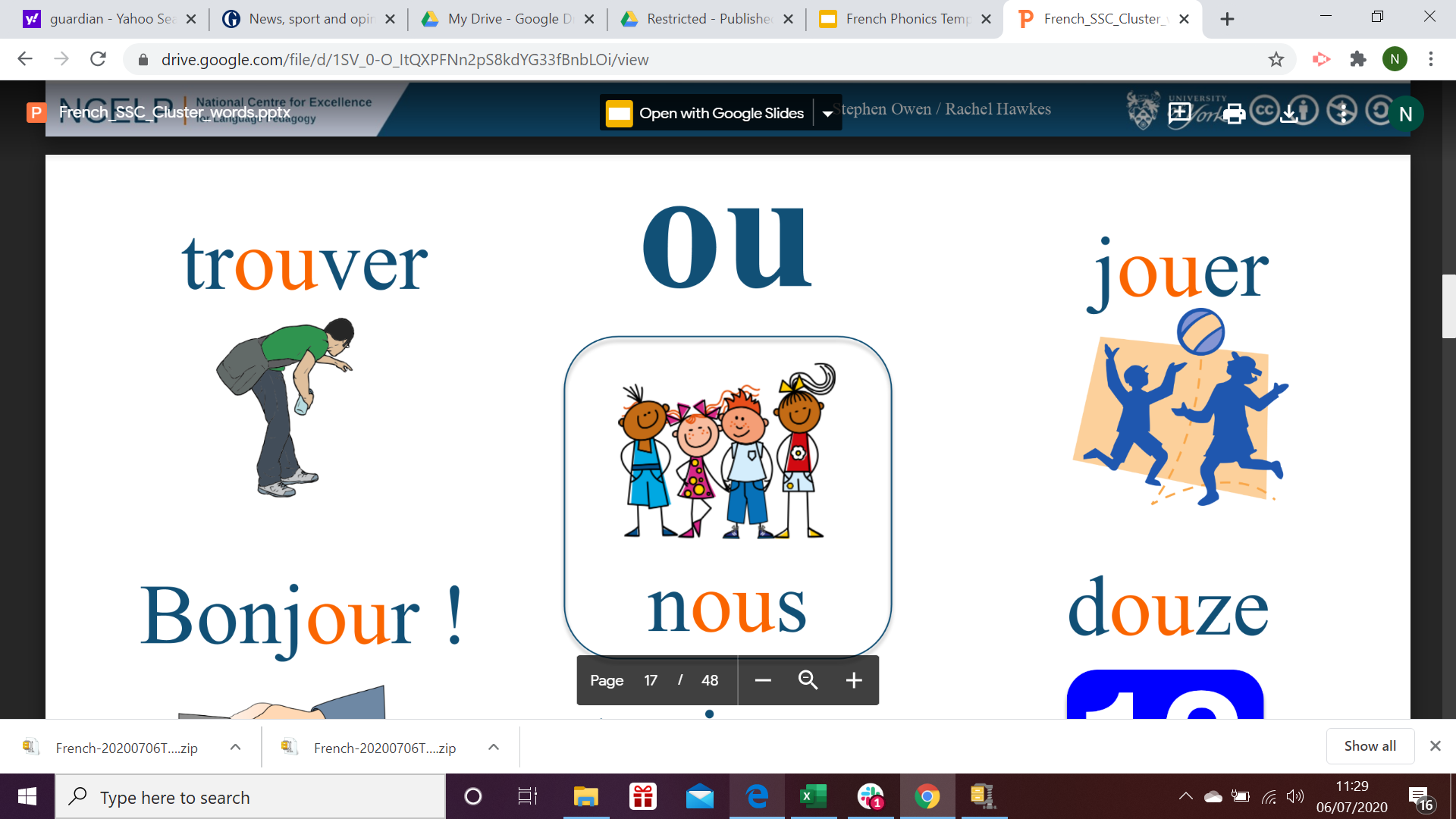 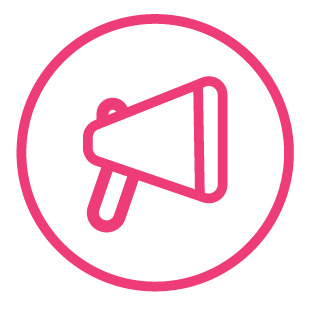 [ ê / è ]
fête
collège
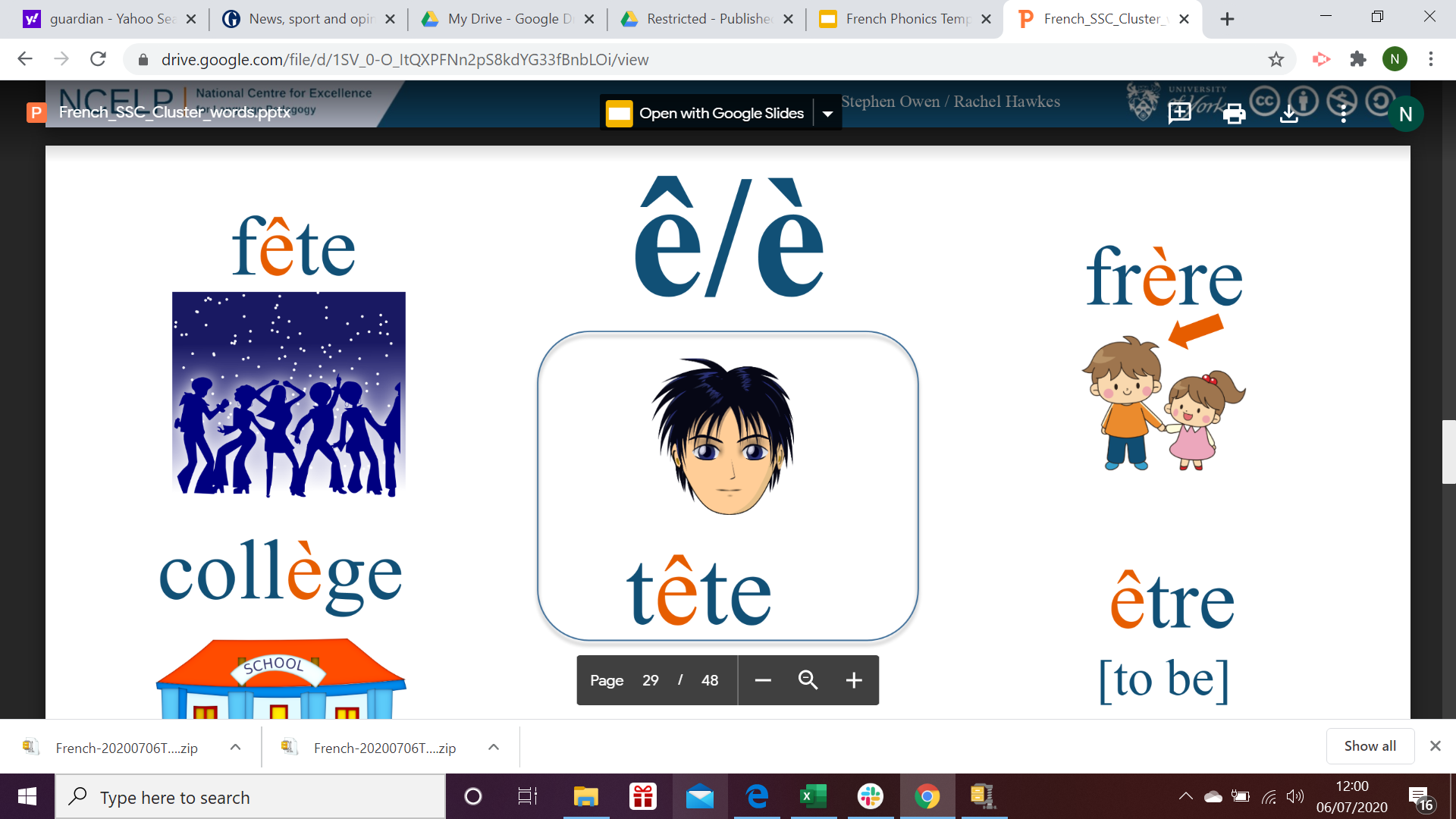 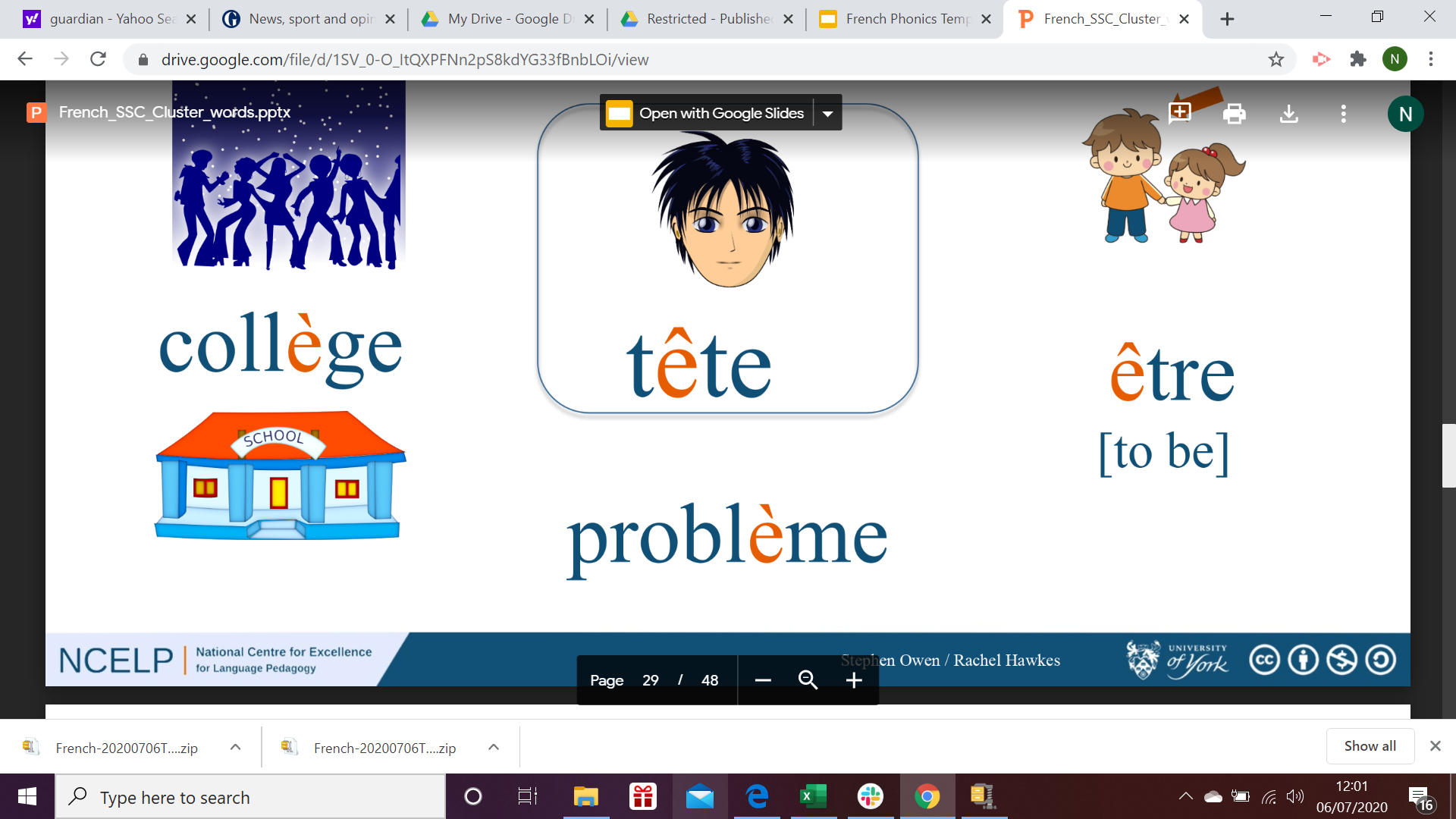 frère
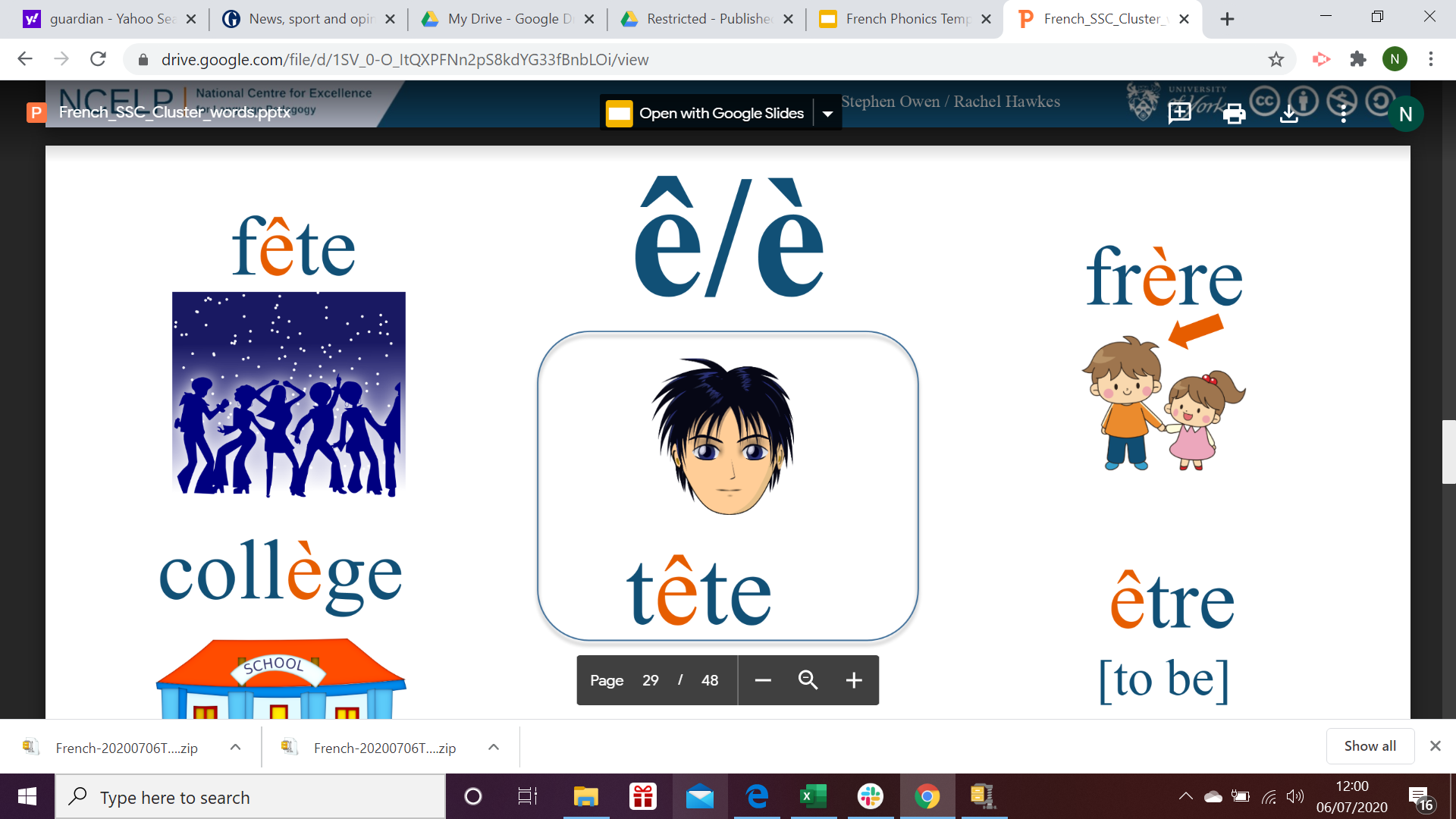 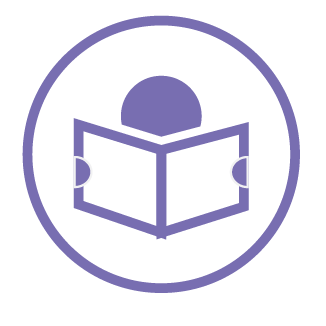 Vocabulary list for this lesson:
En français
En anglais
5
4
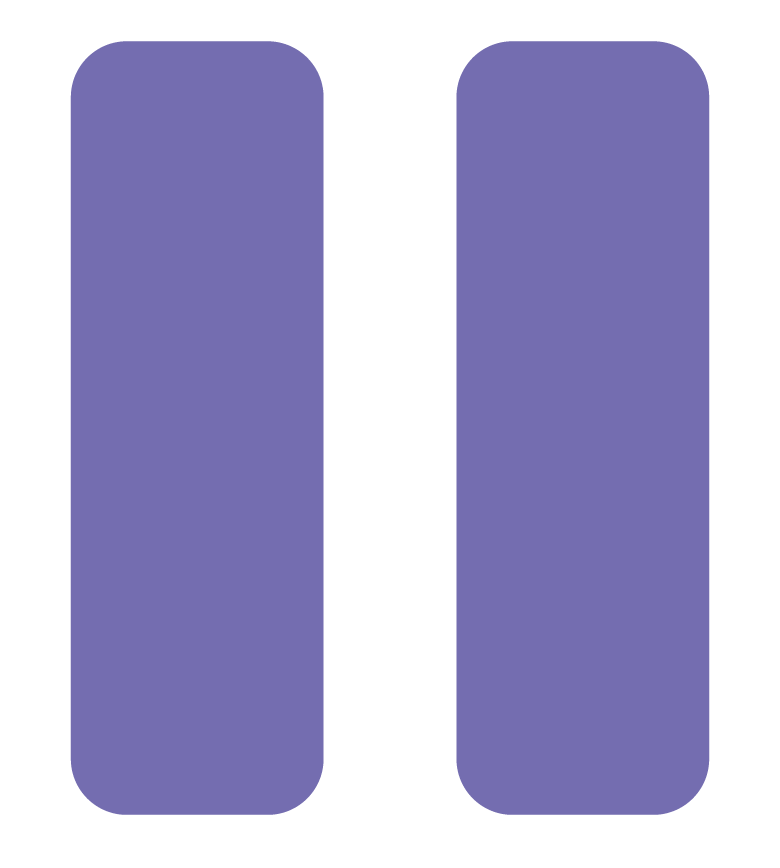 3
2
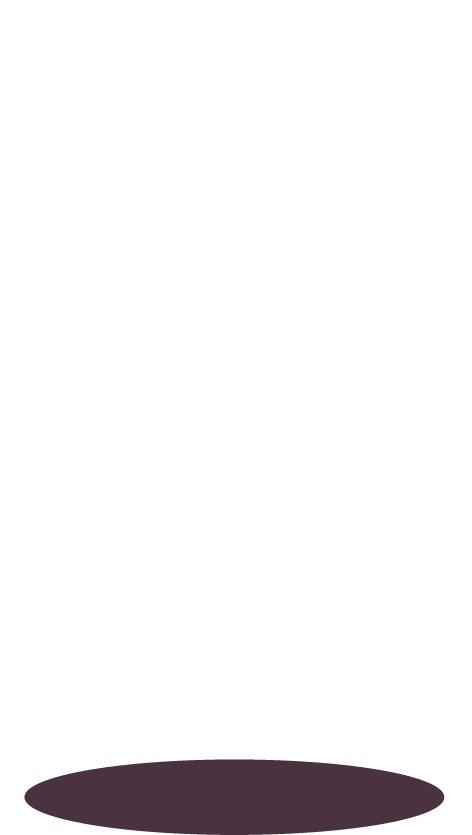 1
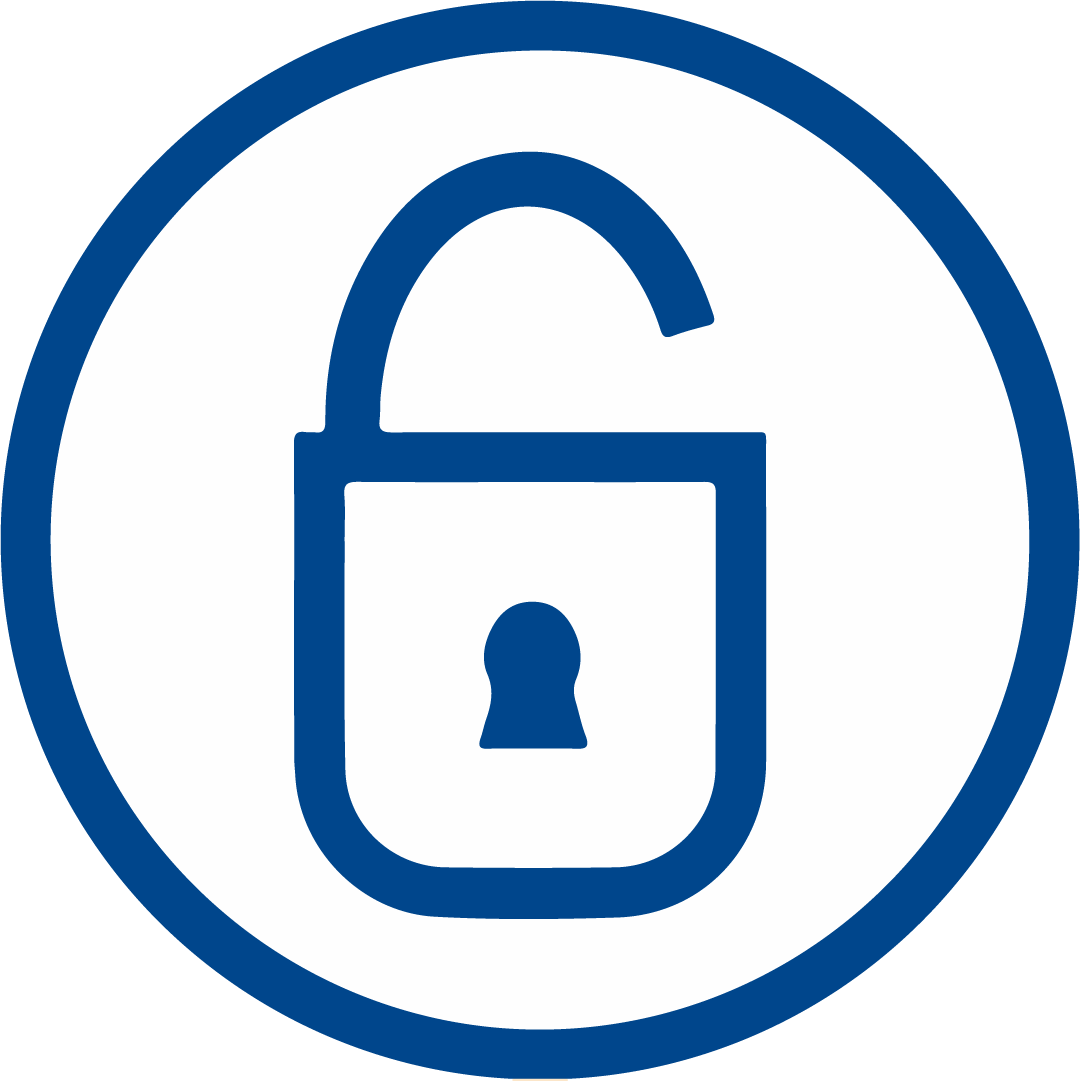 Present Tense - Irregular verbs
To conjugate être into the present tense, you must memorise the                    irregular pattern.
Être - To be
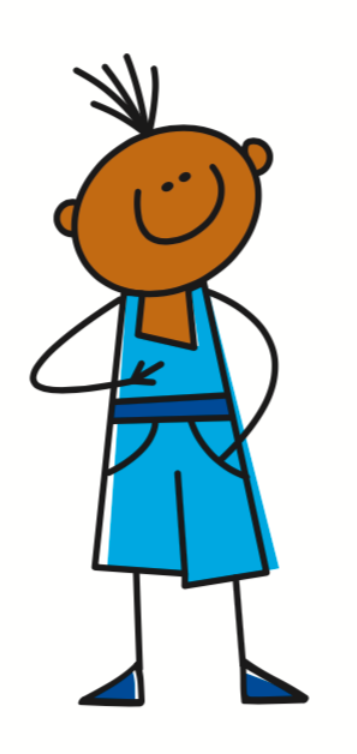 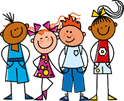 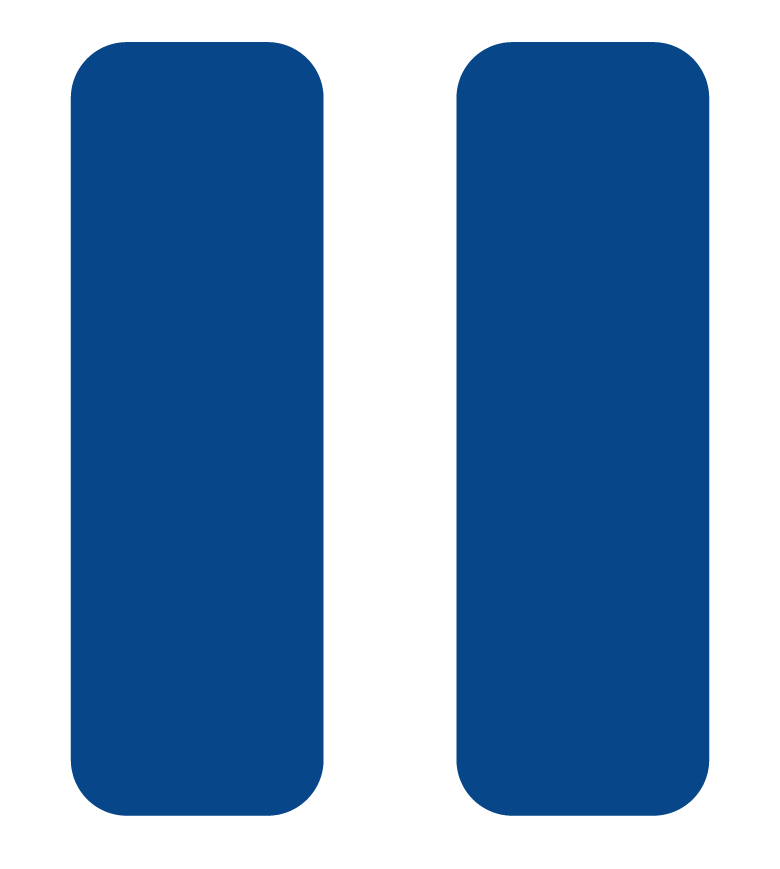 Nous sommes - We are
Je suis - I am
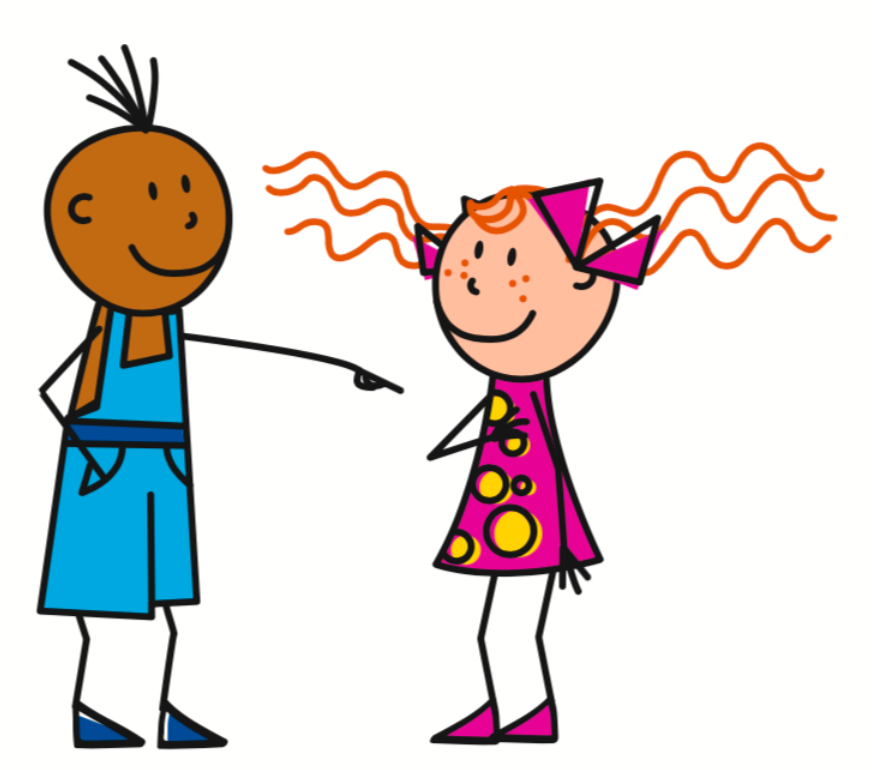 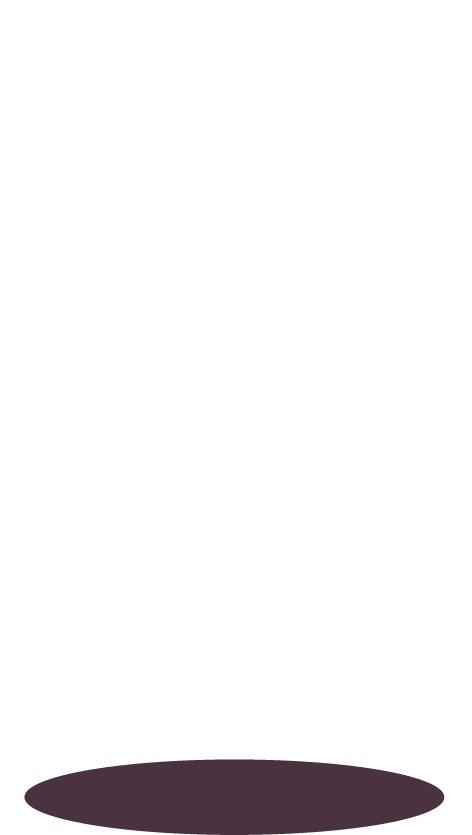 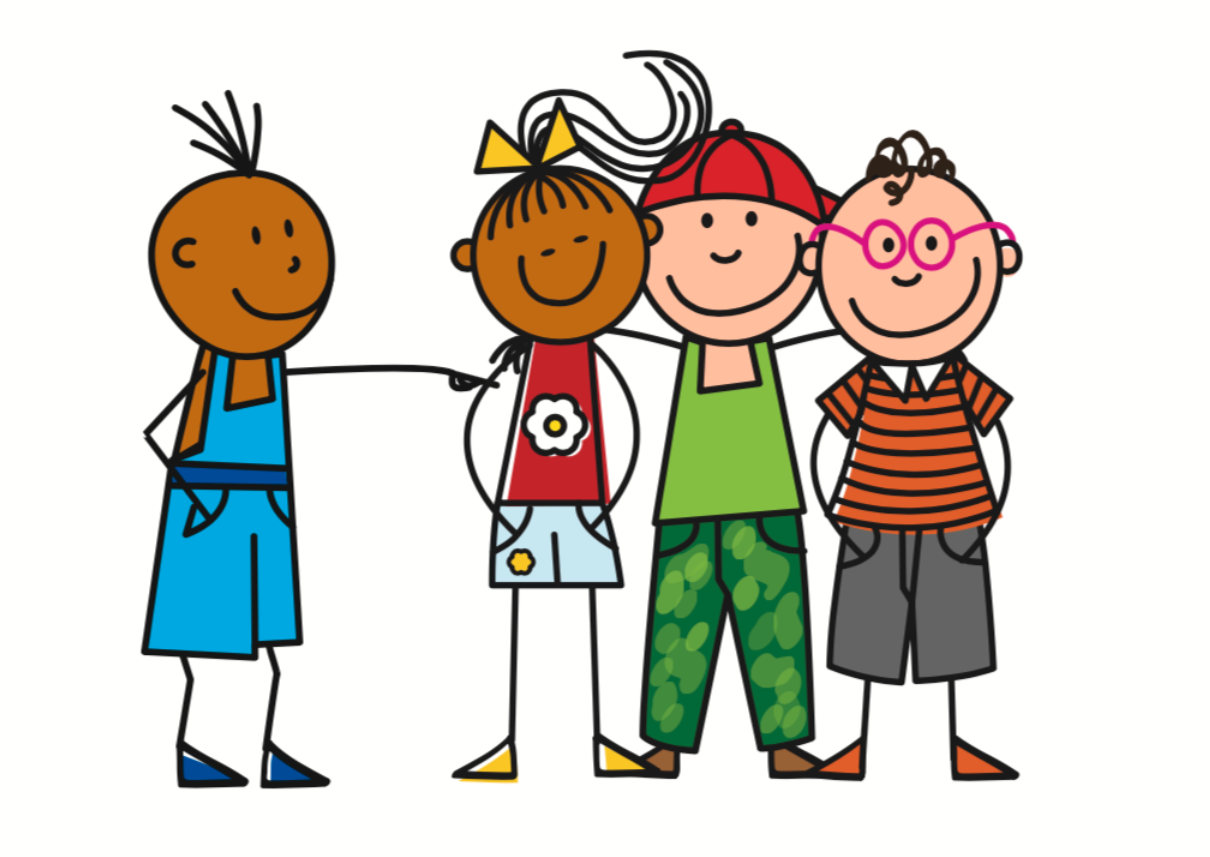 Tu es - You are
Vous êtes - You are
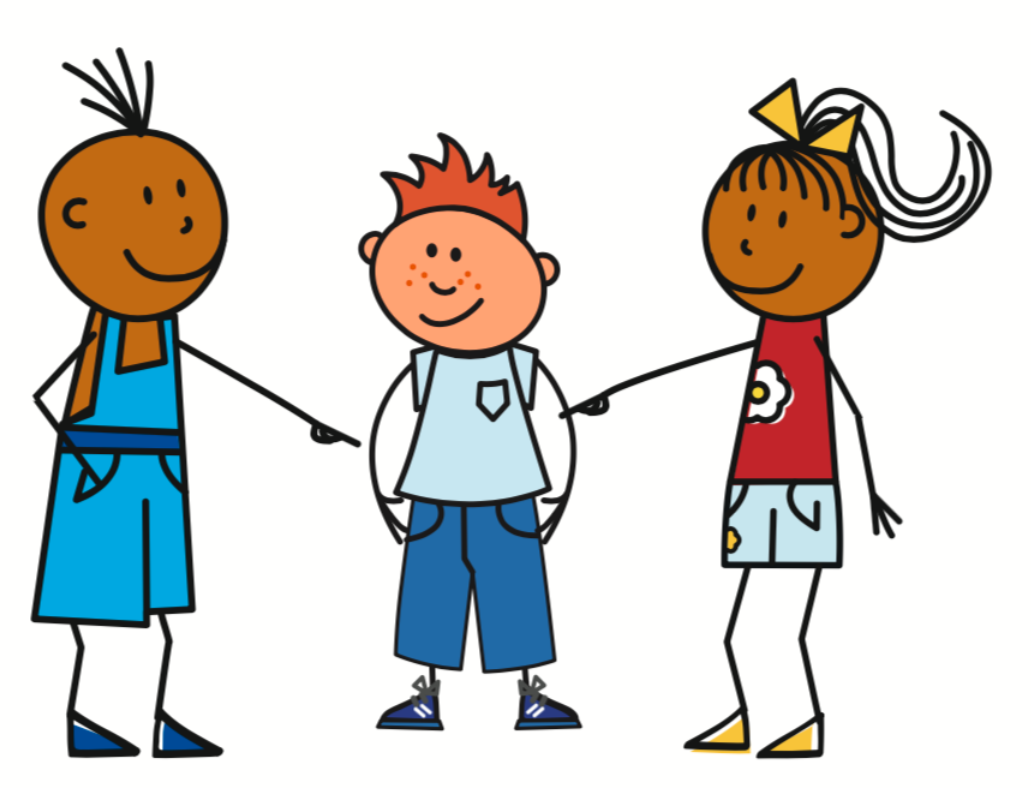 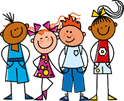 Il est - He is
Ils sont - They are
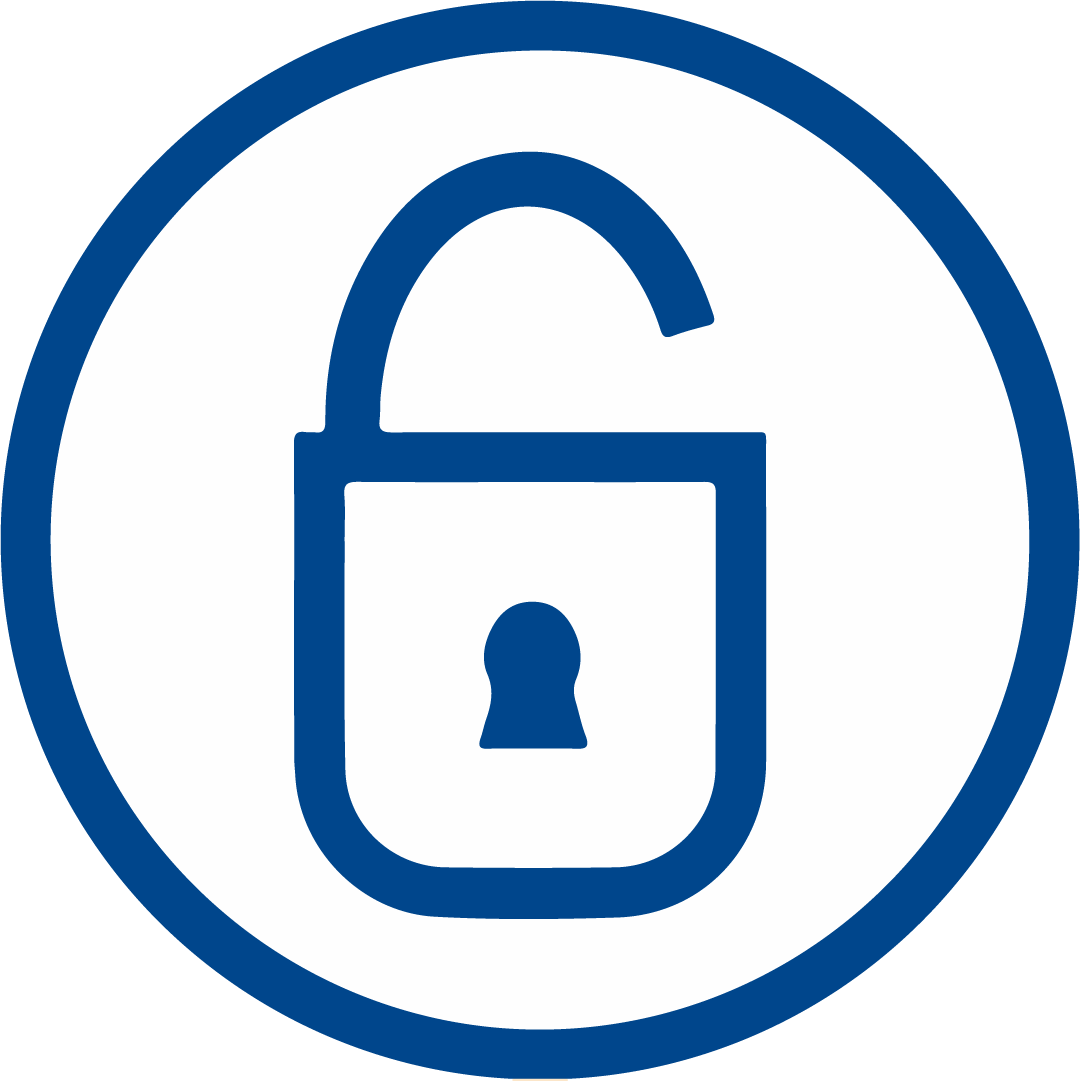 Definite articles
In English, the definite article is the.
In French, there are three definite articles le/ la/ les.
This depends on whether the noun is masculine, feminine or plural.
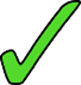 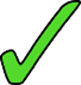 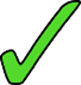 Definite articles and adjectives
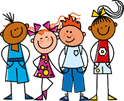 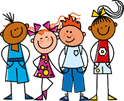 Ils sont calmes
Elles sont calmes
= They are calm
= They are calm
Les frères sont calmes
Les sœurs sont calmes
= The brothers are calm
= The sisters are calm
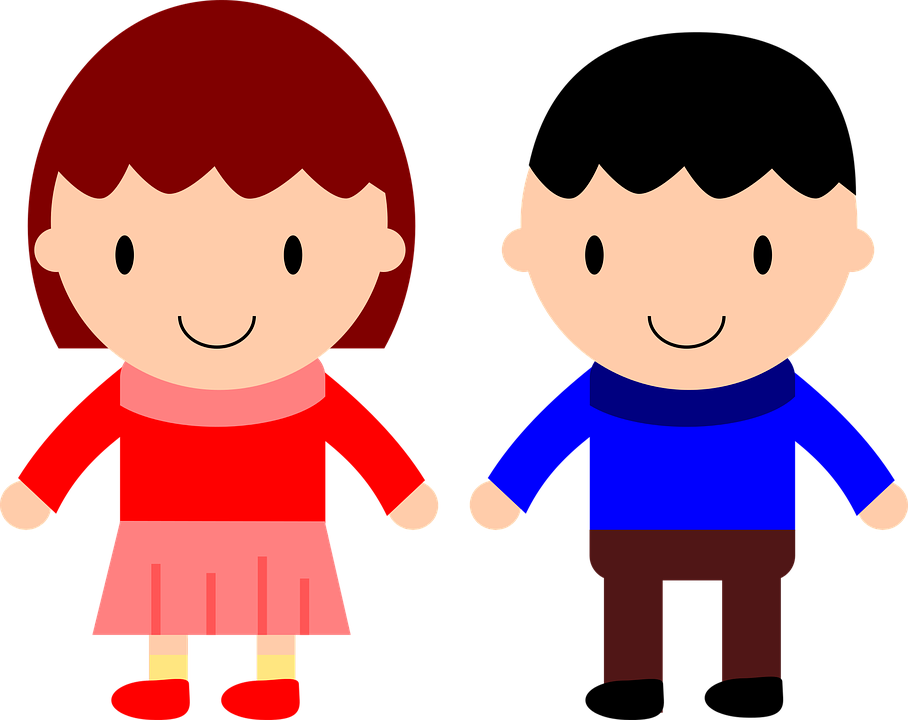 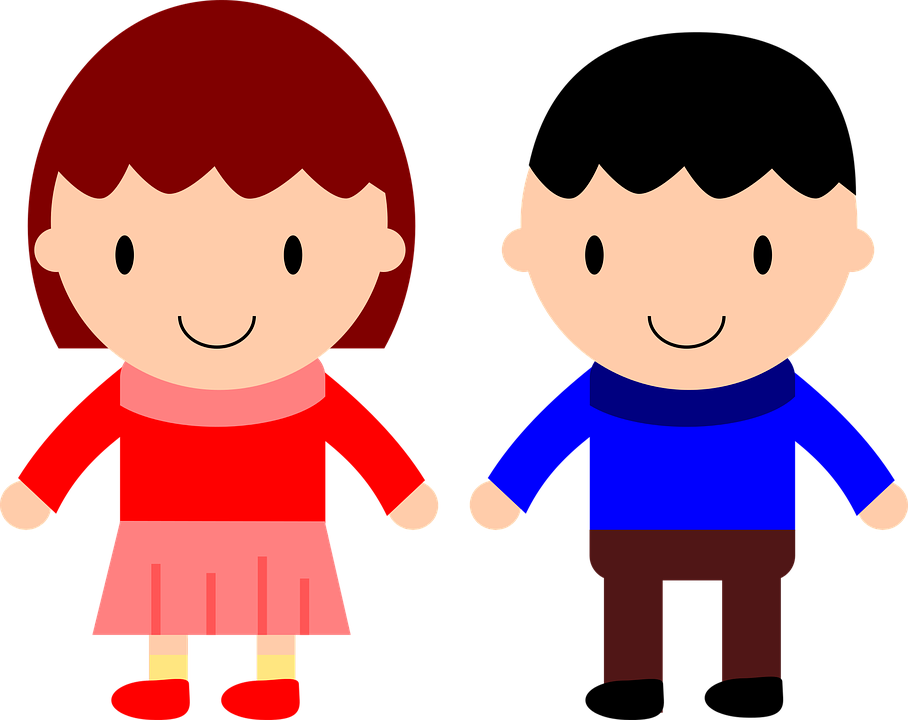 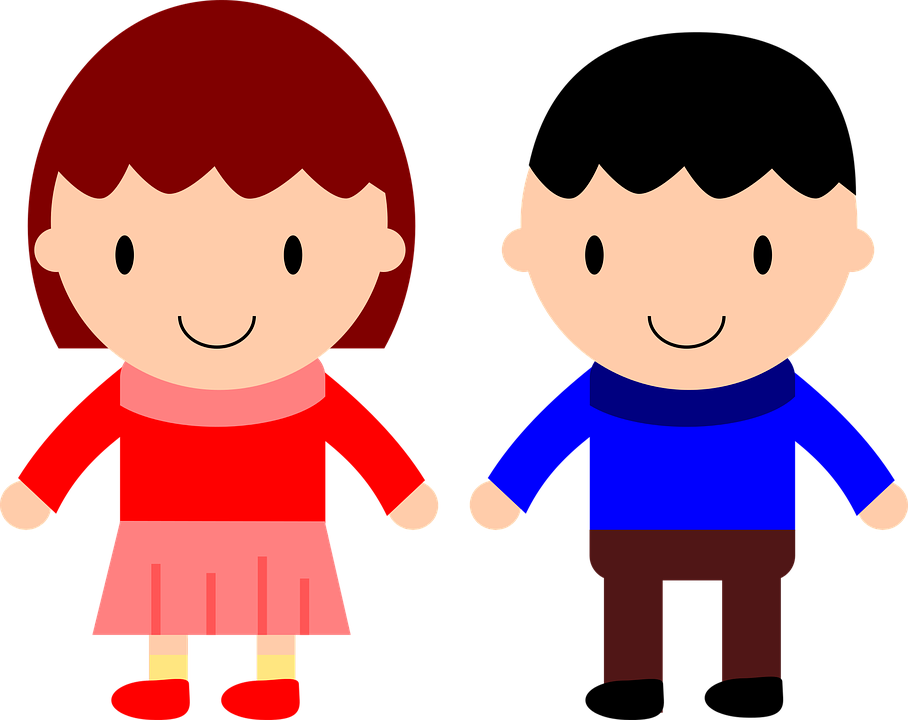 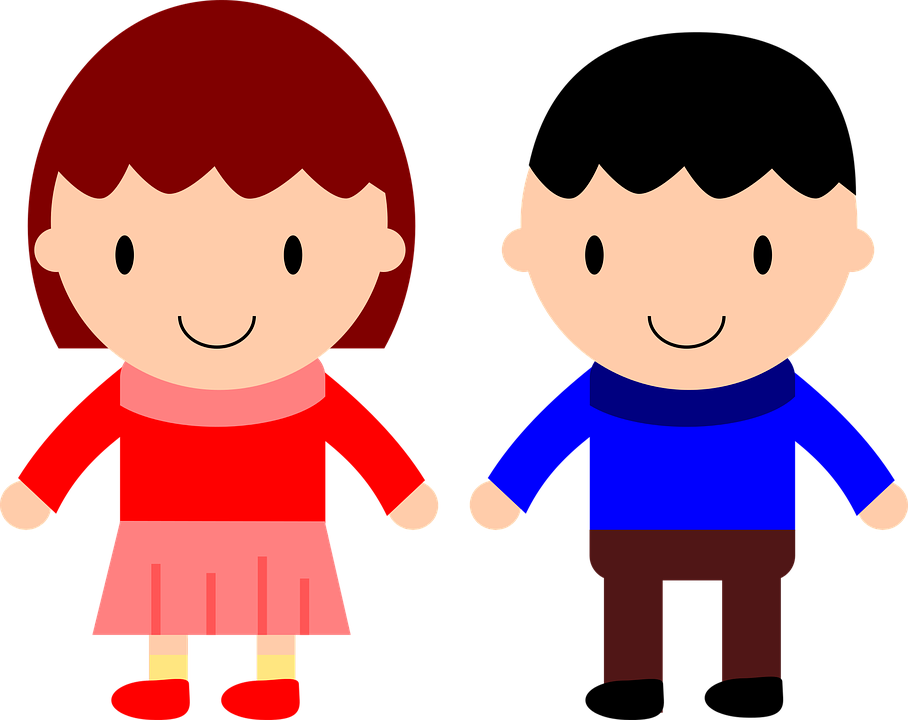 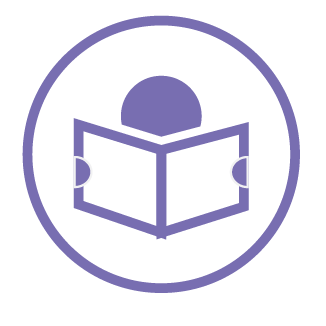 Translate into English
1.
Vous
êtes
tristes
et
malades
You are sad and sick
2.
drôles
mais
Elles
sont
méchantes
They (fp) are mean but funny
5
4
3.
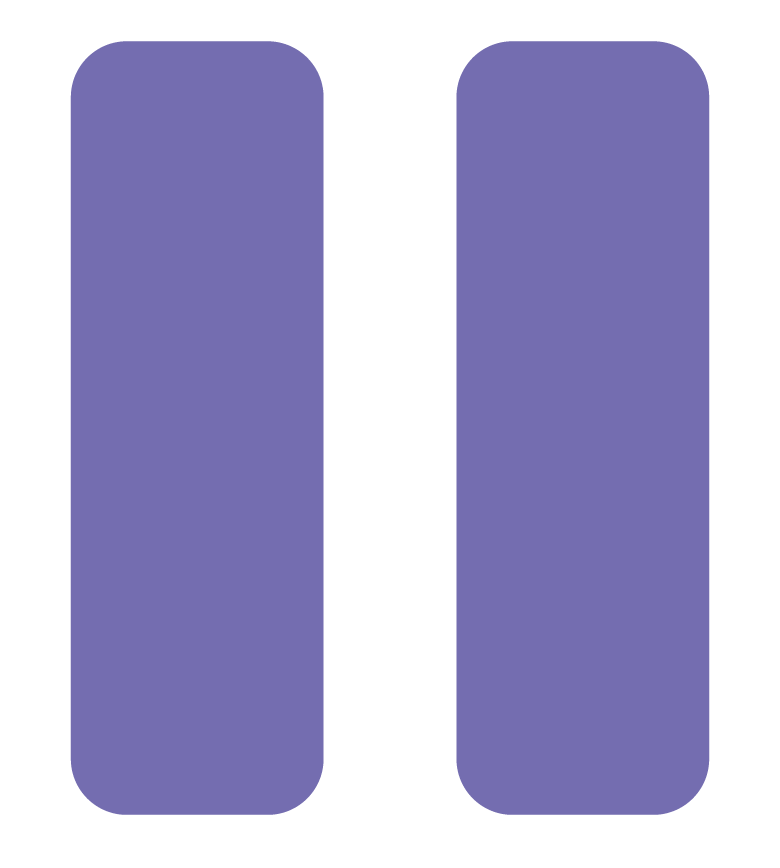 ouverts
Les
frères
sont
sages
et
3
The brothers (mp) are well-behaved and open-minded
2
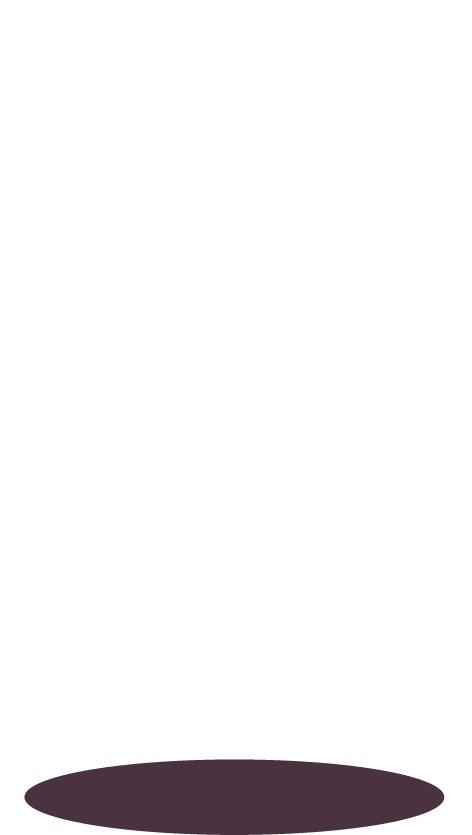 4.
calmes
Les
parents
sont
stricts
mais
1
The parents (mp) are strict but calm
Describe people
ils / elles
elles
les
strict
funny
they are sad